معالجة اللغة والكلام
دبلوم مهني شعبة اضطرابات تواصل
إعدادد. حازم شوقي الطنطاوي
معالجة اللغة والكلام
بعد التعرف على الأجهزة المسئولة عن إنتاج اللغة والكلام، كان لابد من التعرف على آلية إنتاج الكلمات والجمل، والتي تمكن الإنسان من التواصل والتفاعل مع العالم المحيط.
    فقد يتحدث الإنسان بكلمات متراصة لكن ليست لها دلالة وظيفية، وبالتالي فهو يعاني من خلل ما في التخاطب.
مقدمة
مراحل عملية معالجة اللغة والكلام
تتم هذه العملية عندما يتم التمثيل والتخزين الحسي من خلال التخزين الأيقوني (الذاكرة الأيقونية العاملة)، وترتبط هذه الذاكرة بالذاكرة البصرية.


    
     وتعني أننا نخزن المثير ذو الأهمية فقط دون المثيرات الأخرلى، ويتعلق بالكلمات المنطوقة.
المرحلة الأولى: التمثيل قبل الإدراكي
المرحلة الثانية: التخزين الصدوي السمعي (الذكرة الصدوية العاملة)
وهي مرحلة مهمة جدا في تجهيز ومعالجة المعلومات اللغوية؛ لأنه يتم فيها تشفير ما تم تخزينه بالفعل في المراحل السابقة، وتحويله إلى رموز ذات دلالة ومعنى في المخ؛ لتسهيل استدعائه في الوقت المناسب
المرحلة الثالثة: التمثيل الإدراكي للغة:
تتحرك العين في سلسلة ومضات لحظية صغيرة مع حدوث تثبيت لحظي بين هذه الومضات.
   ويتوقف هذا التثبيت على عدة أمور منها:
     سهولة المادة المقروءة – مدى ارتباطها بخبرات الفرد السابقة – مصاحبتها لمثيرات بصرية أو سمعية أخرى – مدى عمق الفكرة – ألفة الفرد بالكلمات التي يقرؤها؛ حتى يسهل تخزين المعلومات اللغوية في المخ في الذاكرة الأيقونية.
ماذا يحدث أثناء القراءة:
ويمر تخزين المعلومات البصرية اللغوية بعدة مراحل:
 - تسجيل صوت الحرف،ثم تسجيل الكلمة، وتحتفظ الذاكرة بالمثير الأصلي البصري حتى بعد اختفائه، ويتم ذلك عبر السيالات التي تصل من منطقة الإبصار في الفص المؤخري إلى منطقة فيرنيك المسئولة عن الاستقبال في المخ.
     ثم منطقة بروكا المسئولة عن ترجمة ما تم استقباله استعدادًا لتنسيق حركات العضلات اللازمة للنطق أو الكتابة، أي الاستجابة المناسبة لما تم قراءته أو مشاهدته.
تابع ماذا يحدث أثناء القراءة:
تلعب الذاكرة الصدوية العاملة دورا مهما في مرحلة قبل الإدراكية؛ لأنها تؤثر على مدى تعرف الفرد على المعلومات السمعية، والقدرة على التخزين، تمهيدًا للفهم وإدراك الكلام أو الحروف والأصوات.

      وتمر الكلمة المسموعة بنفس المراحل التي تمر بها الكلمةالمقروءة أو الصورة المرئية مع اختلاف العضو المسئول عنها.
ماذا يحدث عند سماع المثير:
تلعب الذاكرة الصدوية العاملة دورا مهما في مرحلة قبل الإدراكية؛ لأنها تؤثر على مدى تعرف الفرد على المعلومات السمعية، والقدرة على التخزين، تمهيدًا للفهم وإدراك الكلام أو الحروف والأصوات.

      وتمر الكلمة المسموعة بنفس المراحل التي تمر بها الكلمةالمقروءة أو الصورة المرئية مع اختلاف العضو المسئول عنها.
ماذا يحدث عند سماع المثير:
فعند سماع المثير من البيئة الخارجية تصل الكلمة المنطوقة لمراكز عصبية سمعية عبر ألياف العصب السمعي، وتنقلها السيالات إلى مراكز القشرة السمعية.
    ثم يتم ربطها مع مراكز الارتباط لحركات النطق الموجودة في قشرة المخ، لتنبه المراكز الحركية القشرية المجاورة، لتقوم هي الأخرى بدورها في تنبيه العضلات المسئولة عن النطق.
ماذا يحدث عند سماع المثير:
إذا وجد مثير ما في البيئة المحيطة، وتم إدراكه سواء بشكل بصري أو سمعي؛ فإن الفرد يقوم باستدخاله إلى مركز فيرنيك بالقشرة المخية في صورة متكاملة.

    ثم يتم إرساله إلى مركز بروكا لترجمته وإعطاء كل صورة أو صوت مدلول معين، حسب الملفات الموجودة لديه سابقًا.
كيف نفهم الأشياء:
مستويات معالجة اللغة
مستويات معالجة اللغة
هناك عدة مستويات لمعالجة اللغة هي: 
  المعالجة الفونولوجية.

 المعالجة المعجمية.

المعالجة السينتاكتية.

المعالجة السيمانتية
   وفيما يلي عرض لهذه المستويات:
أولاً: المعالجة الفونولوجية
حتى يحدث معالجة فونولوجية لابد من تحليل الموجات الصوتية إلى أصوات صغيرة، ودمج هذه الأصوات معًا لتكوين كلمة، والربط بين التحليل للحروف، وتكوين الكلمة.
    ويطلق عليها فك الشفرة الصوتية، وتعد هذه المهمة من أصعب المهمات؛ لأنها أساس المعالجات الأخرى.
ثانيًا: المعالجة المعجمية:
تتم خلالها معرفة الكلمة من خلال تحديد خصائص الكلمات، وتحديد الكلمة المناسبة للاستجابة في الموقف.

   والتحقق من أن هذه الكلمة أو الصوت يتناسب مع الموقف والسياق.
ثالثًا: المعالجة السيمانتية:
يتم في هذه المرحلة إدراك وفهم اللغة؛ لأن الشخص يفهم ويدرك العلاقات بين الكلمات ليستطيع تكوين جملة مفيدة، ويؤدي ذلك إلى تمثيل لهذه العلاقات وفهم المعنى السياقي للكلمات.
  والمعالجة المعجمية والسيمانتية تقوم على ما يسمى بالوحدة المعجمية، وترابط الوحدات المعجمية ببعضها يخلق شبكة من العلاقات السيمانتية مثل المترادفات والمتضادات والجمع وغيره من تراكيب الجمل.
رابعًا: المعالجة السينتاكتية
وتعني التحكم في الأسلوب، واستخدام الجمل حسب القواعد النحوية والصوتية، ومن ثم تصل الرسالة في أوضح صورها؛ لأنه ليس كل من تلفظ بالألفاظ فهو مستخدم جيد للغة.
     فاستخدام اللغة يعني توظيف كل حرف وكلمة وجملة في المكان والوقت للشخص المناسب.
أثبت جراح الأعصاب بول بروكا أننا نتحدث بالنصف الأيسر من المخ أطلق عليها اسم منطقة بروكا.
  وجاء كارل فيرنيك ليشير إلى وجود مناطق أخرى مسئولة عن استقبال اللغة سميت باسم منطقة فيرنيك، ويؤكد ذلك وجود العديد من اضطرابات اللغة التي تسببها الصدمات أو الجلطات التي تصيب المناطق المختلفة في النصف الأيسر للمخ.
اللاتناسق بين نصفي المخ
ويمكن القول بأن النصف الأيسر من المخ يأخذ على عاتقه الوظائف اللغوية والتعبيرية والمنطقية والتحليلية، ويسمى أحيانا بالمخ اللغوي أو اللفظي أو المنطقي أو التحليلي أو الإسنادي أو الرمزي أو السمعي لفظي.
اللاتناسق بين نصفي المخ
أما النصف الأيمن من المخ يتخصص في الوظائف الإدراكية والمكانية والبديهية في الاستجابات والإبداع والموسيقى، فالفص الأيمن يهتم بالكليات والتخيل، ويطلق عليه المخ التنفيذي المكاني البصري أو التراكمي.
    وغالبا من يسيطر عليهم الفص الأيمن يستخدمون اليد اليسرى، وأحيانا تكون قدراتهم مزدوجة إذا ما تم استخدام الفصين الأيمن والأيسر معًا.
اللاتناسق بين نصفي المخ
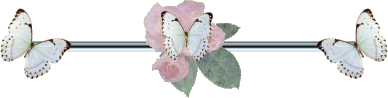 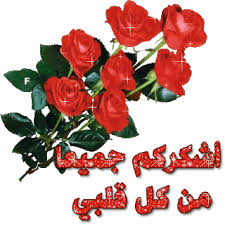